Lesson 70
dge /j/
[Speaker Notes: ufliteracy.org]
Lesson 70
dge /j/
[Speaker Notes: See UFLI Foundations lesson plan Step 1 for phonemic awareness activity.]
[Speaker Notes: See UFLI Foundations lesson plan Step 2 for student phoneme responses.]
tch
ch
-ed
g
c
a
i
o
e
u
nk
ng
wh
ph
th
sh
ck
s
[Speaker Notes: See UFLI Foundations lesson plan Step 3 for auditory drill activity.]
[Speaker Notes: No slides needed for auditory drill.]
[Speaker Notes: See UFLI Foundations lesson plan Step 4 for blending drill word chain and grid. 
Visit ufliteracy.org to access the Blending Board app.]
[Speaker Notes: See UFLI Foundations lesson plan Step 5 for recommended teacher language and activities to introduce the new concept.]
j
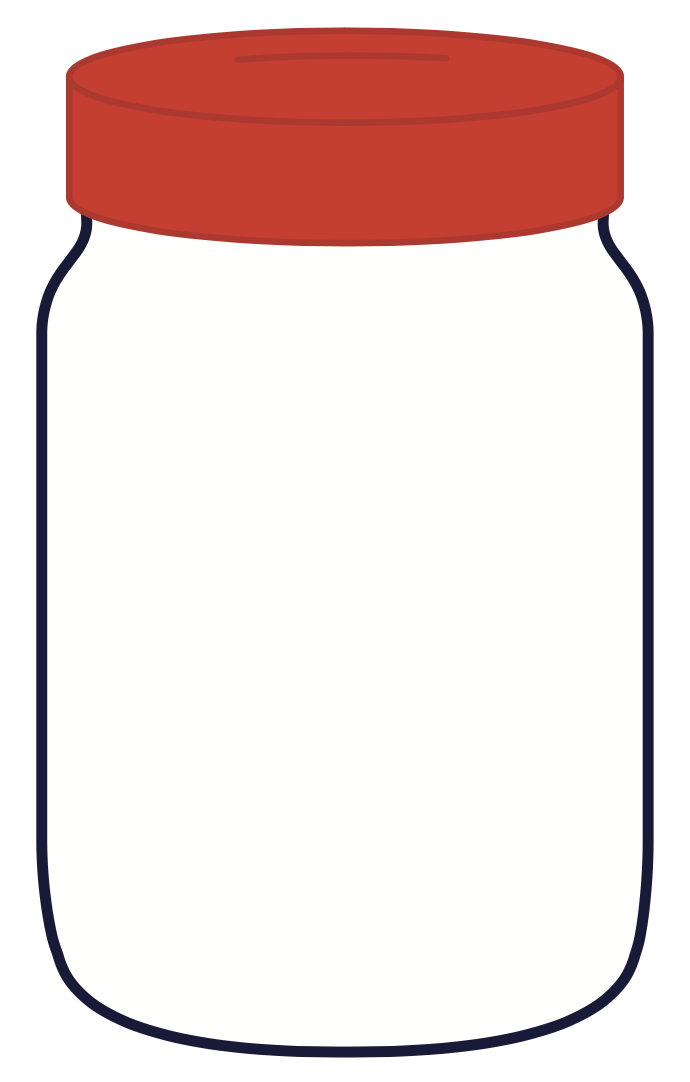 _ge
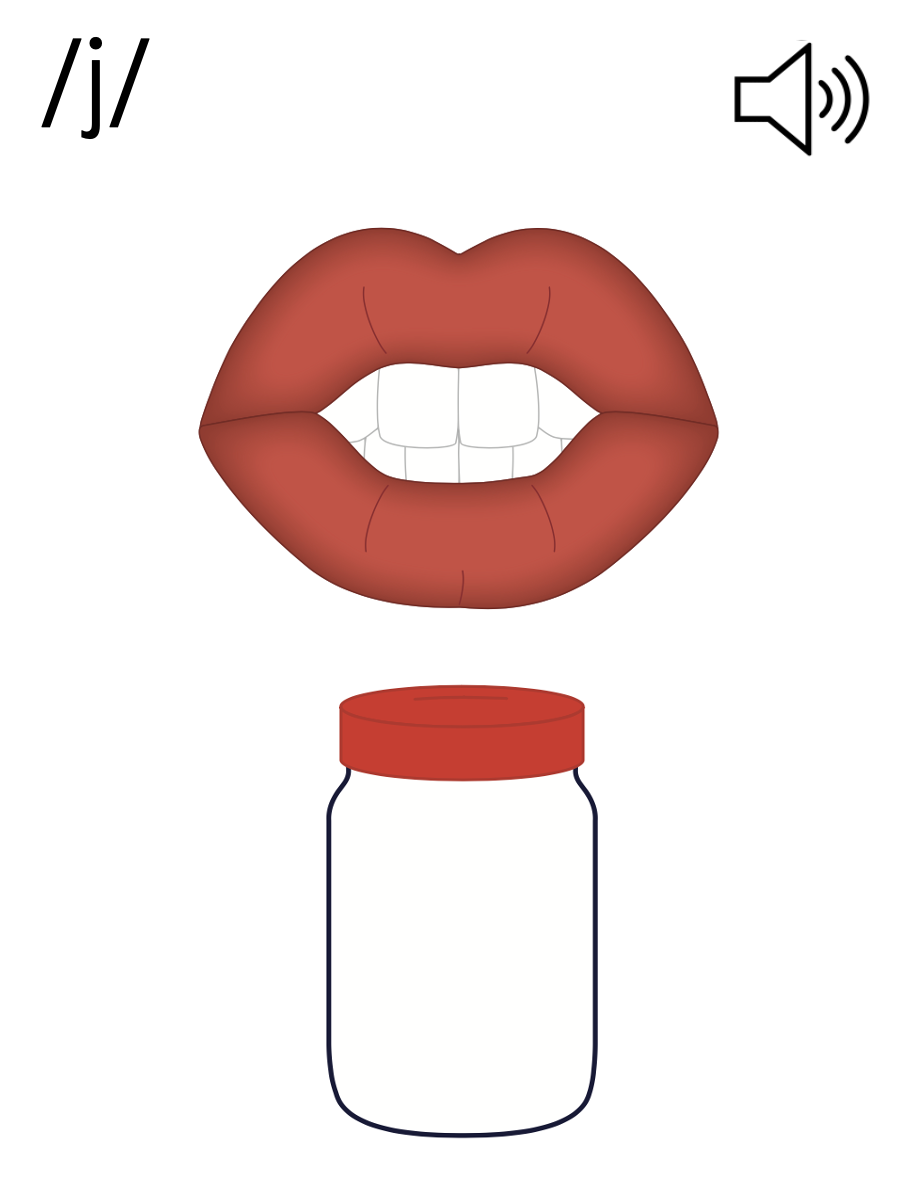 cage
dge
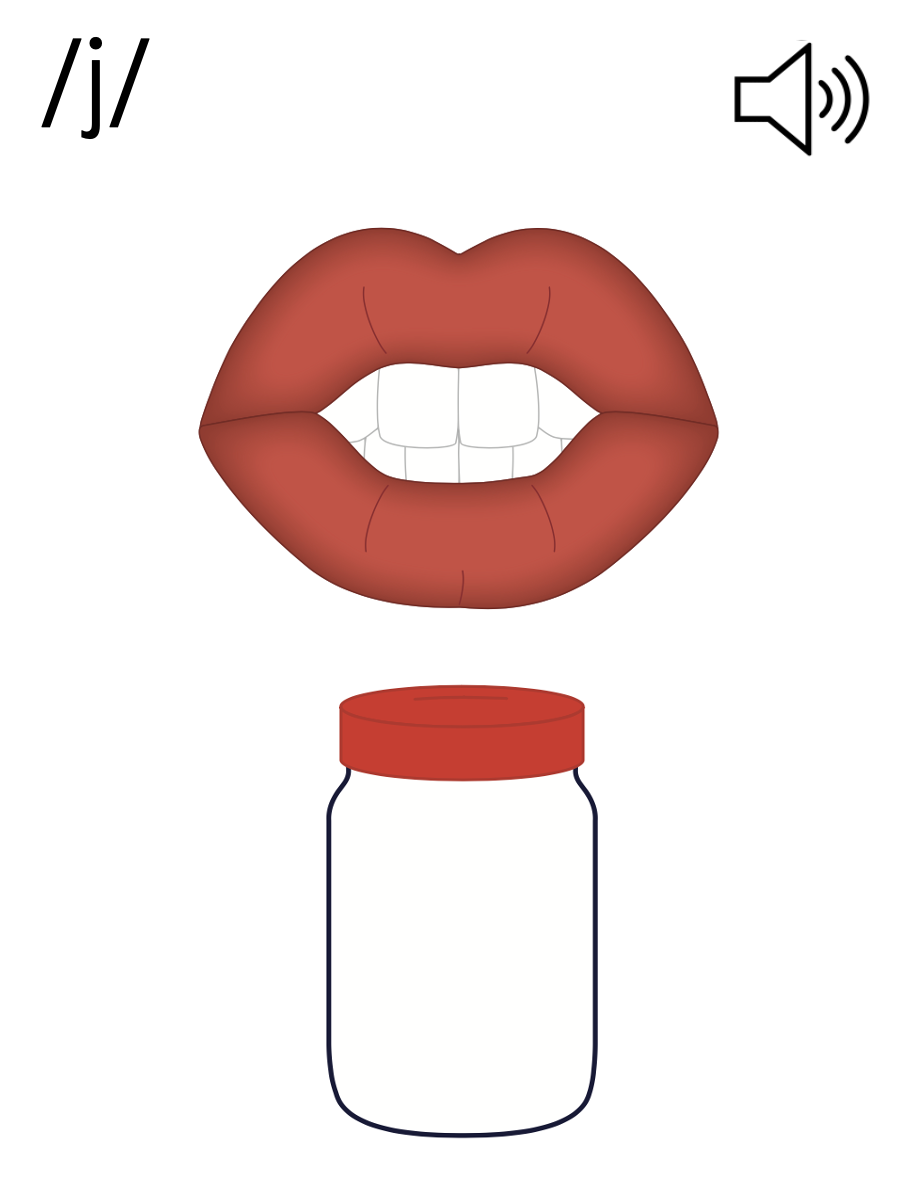 dodge
bridge
dge
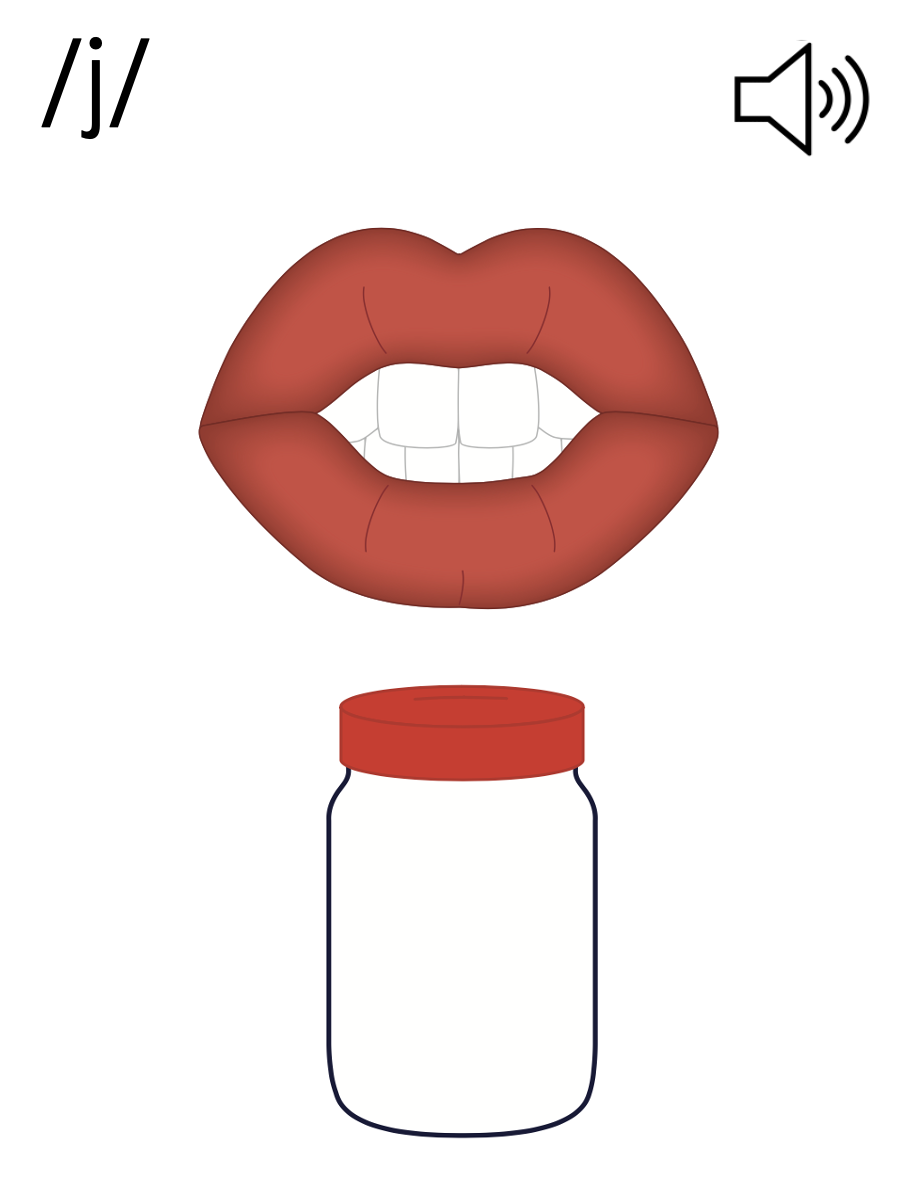 j
_ge
dge
[Speaker Notes: Handwriting paper for letter formation practice. Use as needed. 
See UFLI Foundations manual for more information about letter formation.]
badge
fridge
ridge
ledge
judge
wedge
fudge
nudge
bridge
smudge
grudge
[Speaker Notes: See UFLI Foundations lesson plan Step 5 for words to spell.
Handwriting paper to model spelling.]
[Speaker Notes: See UFLI Foundations lesson plan Step 5 for words to spell.
Handwriting paper for guided spelling practice.]
Insert brief reinforcement activity and/or transition to next part of reading block.
Lesson 70
dge /j/
New Concept Review
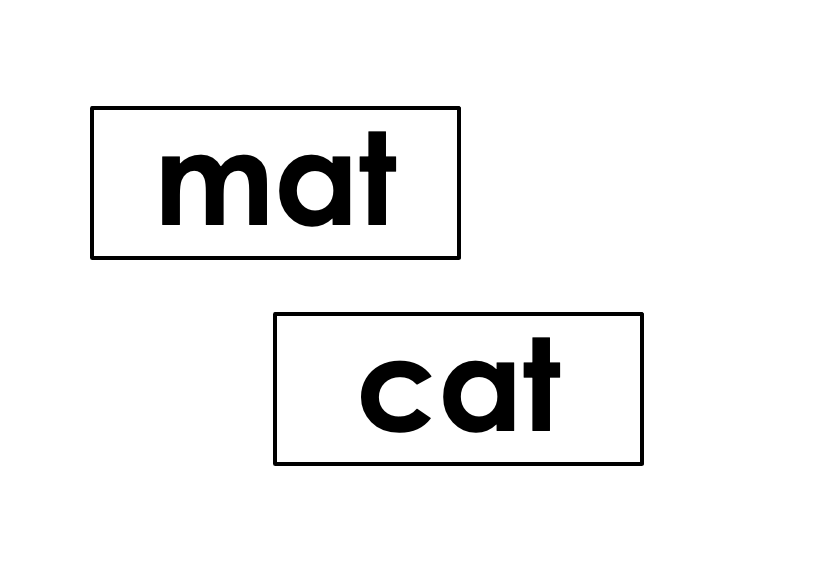 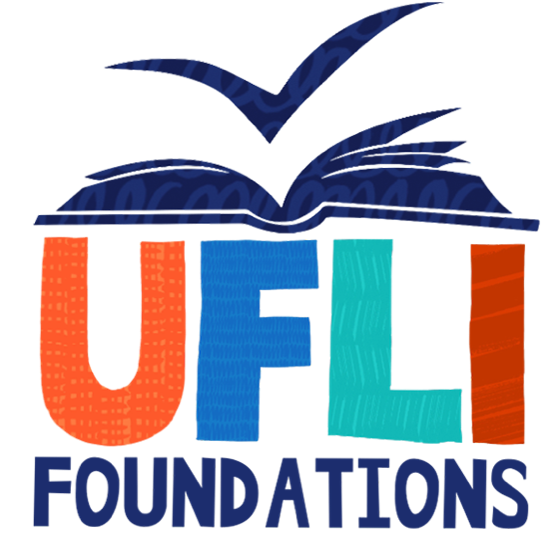 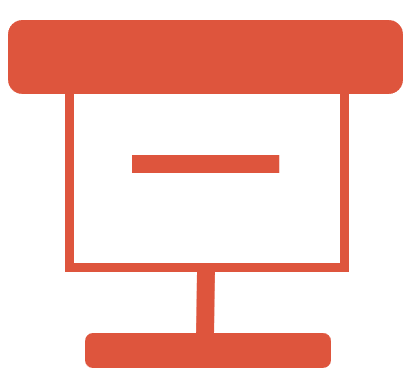 [Speaker Notes: See UFLI Foundations lesson plan Step 5 for recommended teacher language and activities to review the new concept.]
j
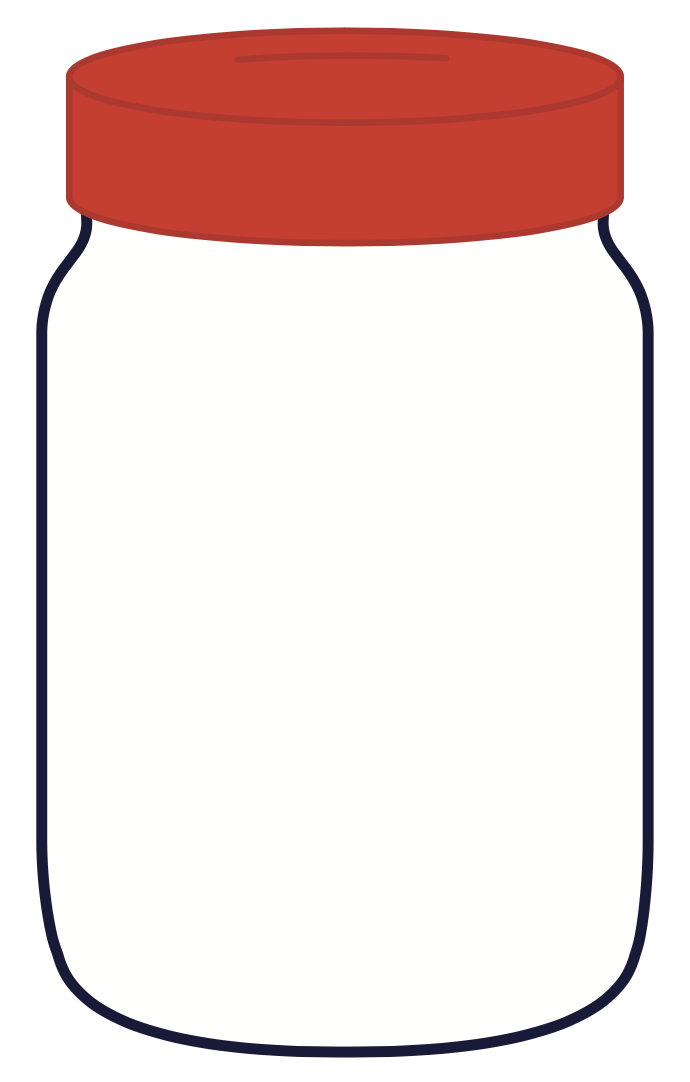 _ge
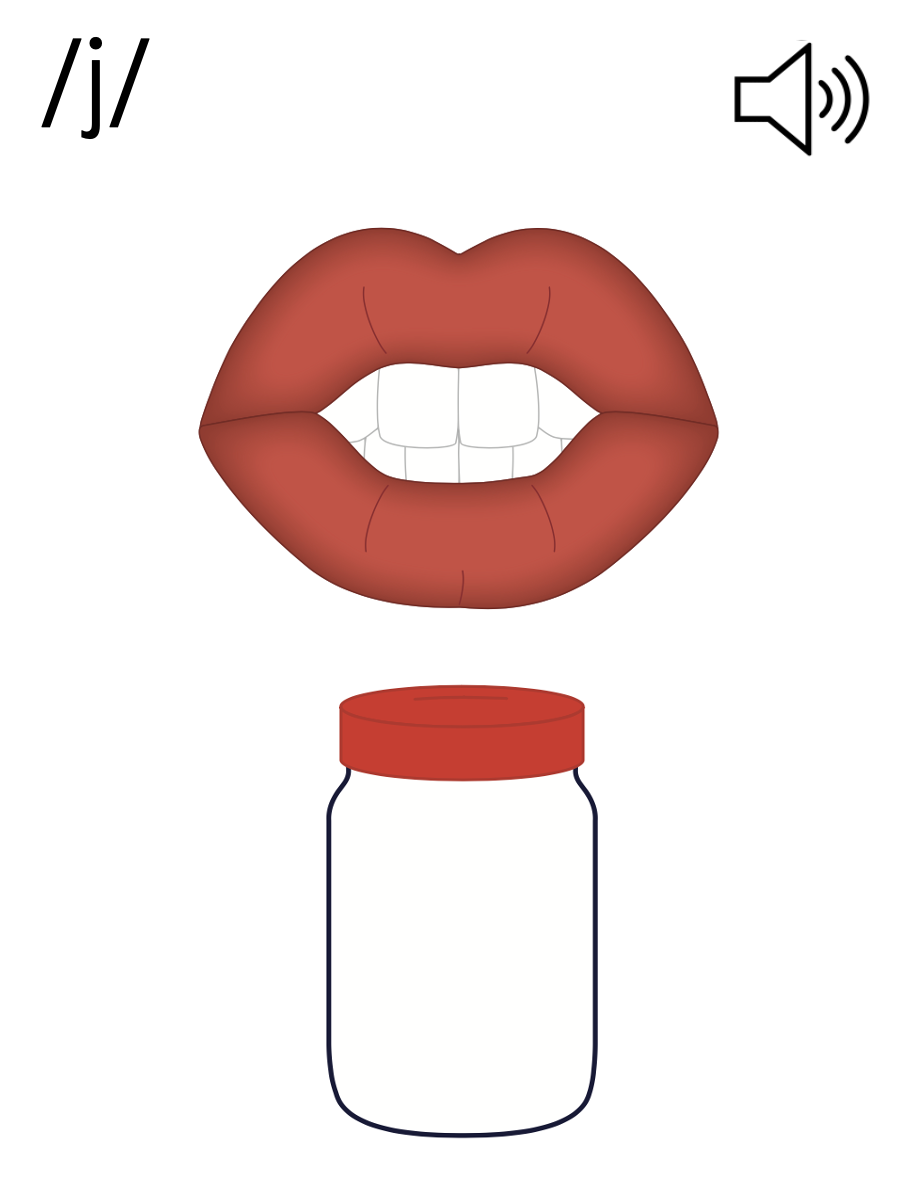 cage
dge
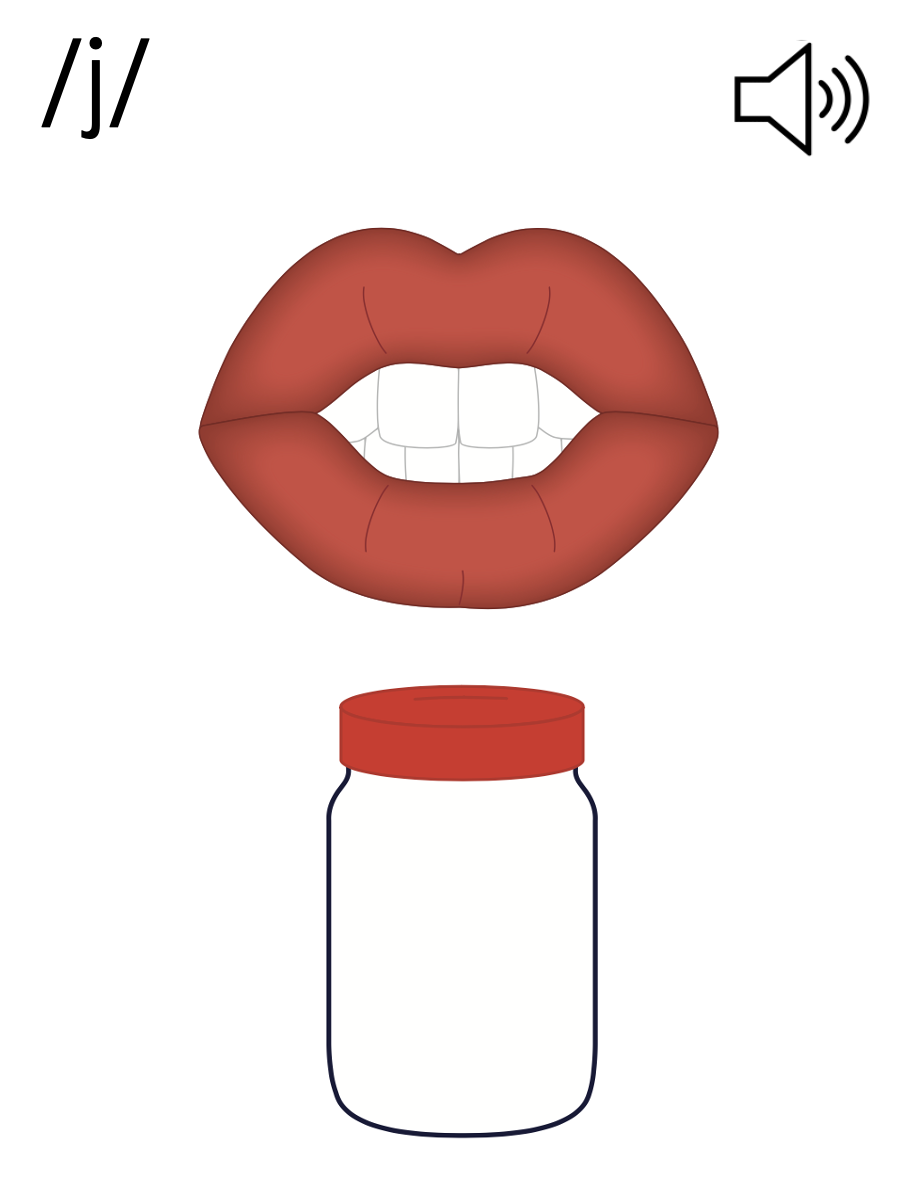 dodge
bridge
dge
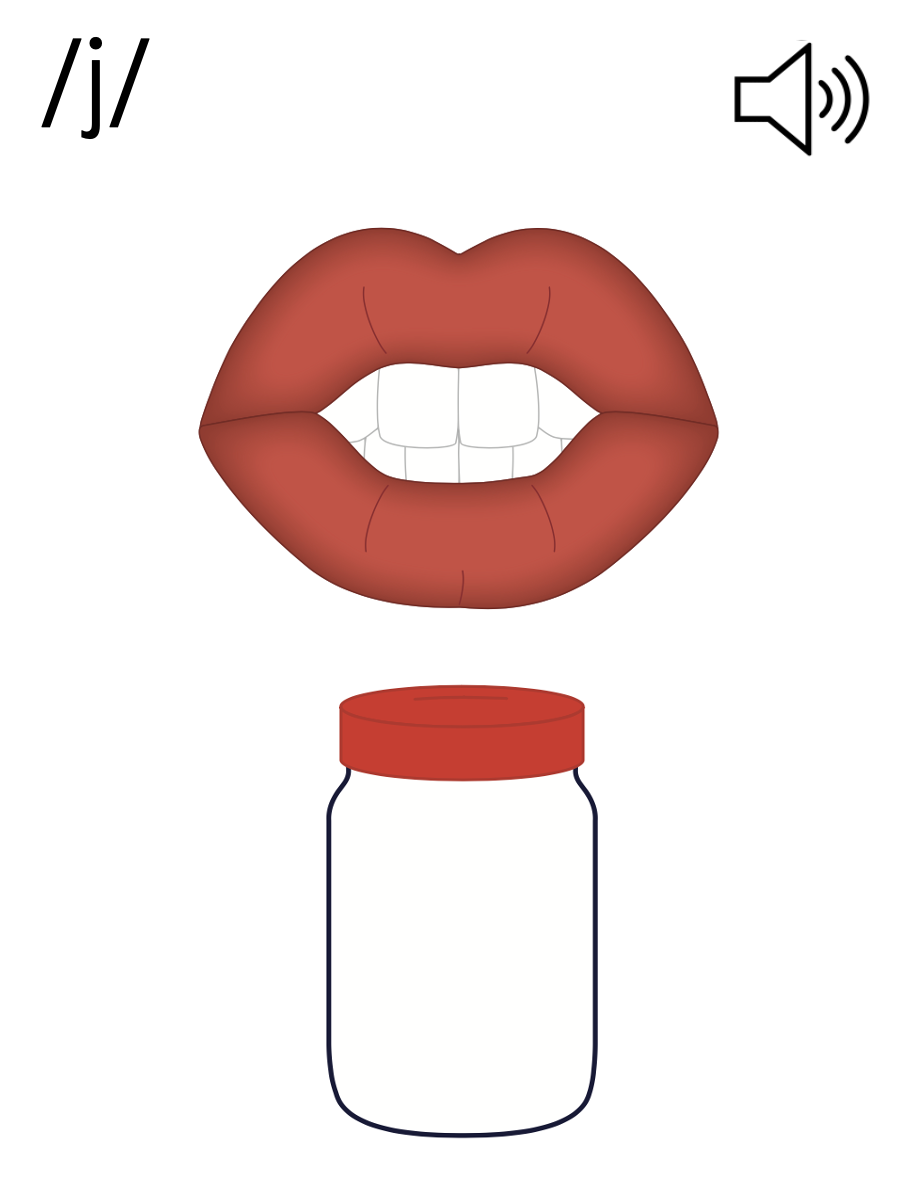 j
_ge
dge
edge
badge
judge
bridge
[Speaker Notes: See UFLI Foundations lesson plan Step 6 for word work activity. 
Visit ufliteracy.org to access the Word Work Mat apps.]
[Speaker Notes: See UFLI Foundations lesson plan Step 7 for irregular word activities.
The white rectangle under each word may be used in editing mode. Cover the heart and square icons then reveal them one at a time during instruction.]
[Speaker Notes: See UFLI Foundations manual for more information about reviewing irregular words.]
friend
[Speaker Notes: Lesson 66+

IE represents the /ĕ/ or /ĭ/ sound, depending on dialect.

The white rectangle under the word may be used in editing mode. Cover the heart and square icons then reveal them one at a time during instruction.]
because
[Speaker Notes: Lesson 67a+

AU represents the /ŭ/ sound. 
In some dialects, AU represents the /or/ sound. In this case, the AU in because would be temporarily irregular until lesson 93 when AU /or/ is introduced. 

The final E is silent but does not follow the long vowel VCe pattern. 


The white rectangle under the word may be used in editing mode. Cover the heart and square icons then reveal them one at a time during instruction.]
woman
[Speaker Notes: Lesson 69+

O represents the /oo/ sound.
A represents the /ǝ/ sound.

The white rectangle under the word may be used in editing mode. Cover the heart and square icons then reveal them one at a time during instruction.]
women
[Speaker Notes: Lesson 69+

O represents the /ĭ/ sound.
E represents the /ǝ/ sound.


The white rectangle under the word may be used in editing mode. Cover the heart and square icons then reveal them one at a time during instruction.]
[Speaker Notes: Handwriting paper for irregular word spelling practice. Use as needed. 
See UFLI Foundations manual for more information about reviewing irregular words.]
Teach
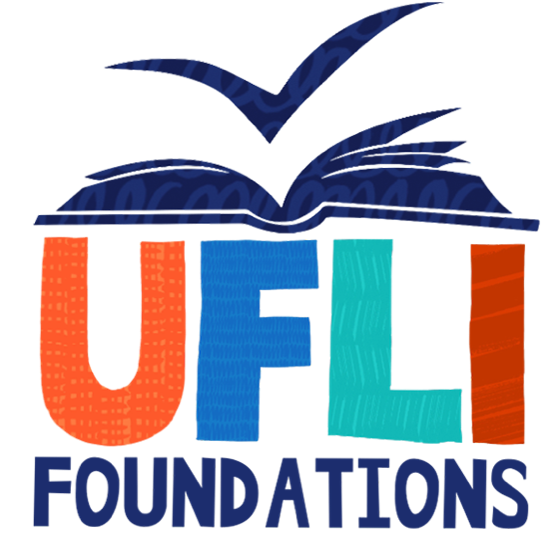 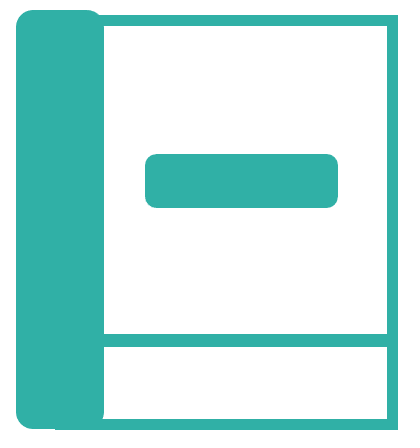 [Speaker Notes: The orange star indicates these are new irregular words that need to be introduced. 
See UFLI Foundations manual for more information about teaching irregular words.]
move
[Speaker Notes: Lesson 70+

O represents the /ū/ sound.
The final E is silent but does not follow the long vowel VCe pattern.

The white rectangle under the word may be used in editing mode. Cover the heart and square icons then reveal them one at a time during instruction.]
[Speaker Notes: Handwriting paper for irregular word spelling practice. Use as needed. 
See UFLI Foundations manual for more information about teaching irregular words.]
[Speaker Notes: See UFLI Foundations lesson plan Step 8 for connected text activities.]
Has Midge been your friend for a long time?
I move the batch of fudge into the fridge.
The woman trims the hedge next to the fence.
[Speaker Notes: See UFLI Foundations lesson plan Step 8 for sentences to write.]
[Speaker Notes: The UFLI Foundations decodable text is provided here. See UFLI Foundations decodable text guide for additional text options.]
The Lodge
Calvin has a lodge at the edge of the glen. The lodge has a fridge and a TV. To get to the lodge, you must go on a bridge then go by the ridge next to the lake. You can see many animals move from place to place by the lake.
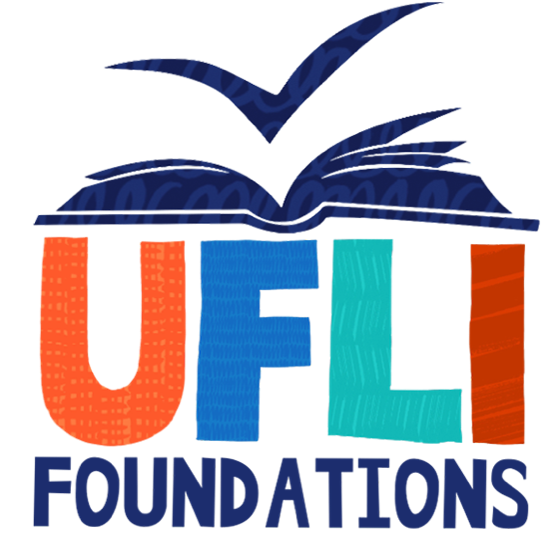 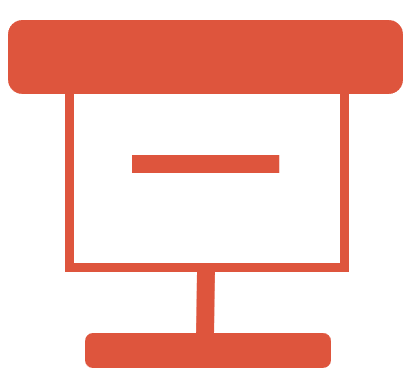 Calvin loves the lodge. He pledges he will not move from it because his children come to visit him there. Calvin and his children have lots of fun at the lodge. They make music and sing songs by the lake. Sometimes they even jump into the lake and swim with the animals. The lodge is a hidden gem.
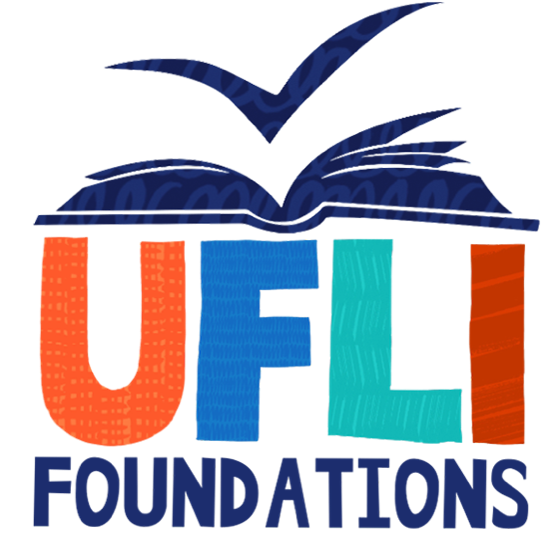 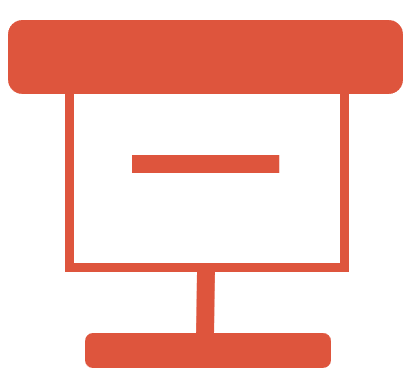 Insert brief reinforcement activity and/or transition to next part of reading block.